じょうほう
きょういく
情報モラル教育
だい22話 ネットゲームの　やりすぎはダメ！②（有料アイテム②）
わ
ゆうりょう
22. ネットゲームのやりすぎはダメ！②（有料アイテム②）
ゆうりょう
いけ　だ
きのう
つか
なると
池田くんはギフト機能を使って、鳴門くんにプリペイド
カードの残金ポイントや使わなくなったアイテムを、
プレゼントしてくれました。
ざんきん
つか
えっ いいの！？
あまってるポイントとアイテムをあげるよ
はがねのつるぎ
150Point
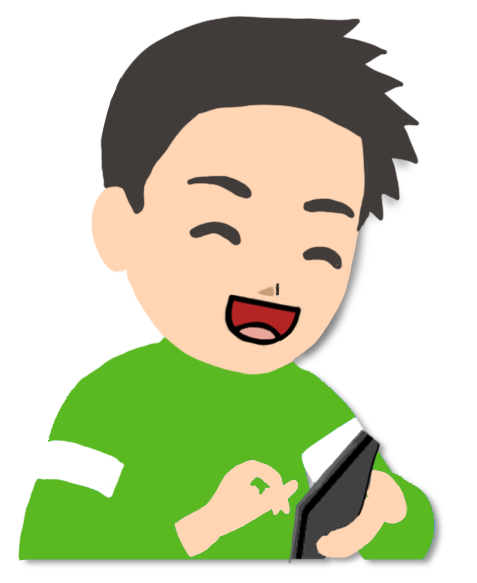 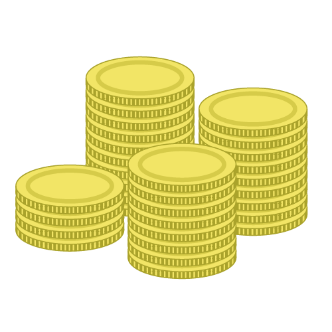 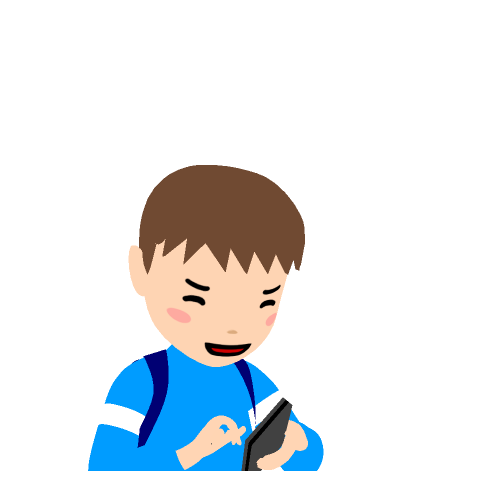 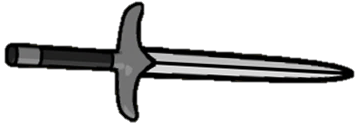 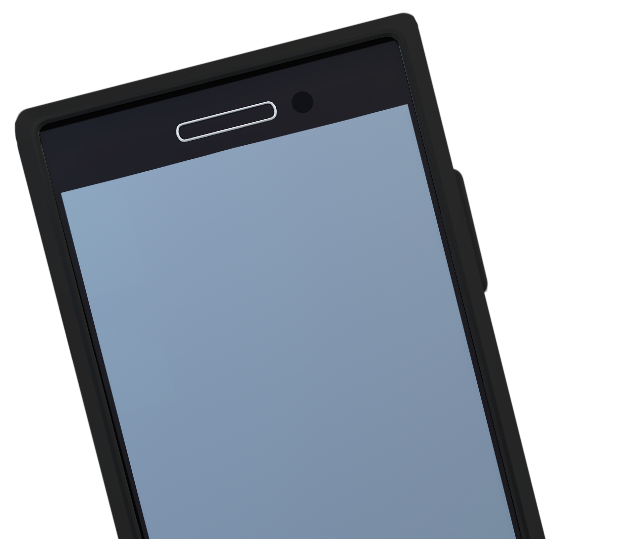 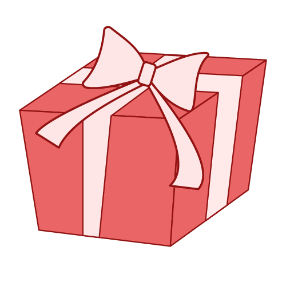 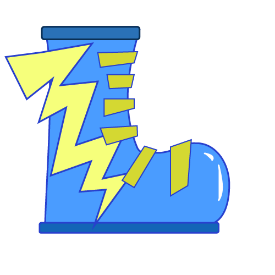 IKEさんからギフトがとどきました
ブーツ
鳴門（なると）くん
22. ネットゲームのやりすぎはダメ！②（有料アイテム②）
ゆうりょう
なると
いけ　だ
つぎの日、鳴門くんはほかの子に、池田くんにポイントや
アイテムをもらったことを話してしまいました。
はな
いけ だ
オレたちも
もらおうよ！
あー　いいなー！
池田くんに
いろいろ
もらっちゃった
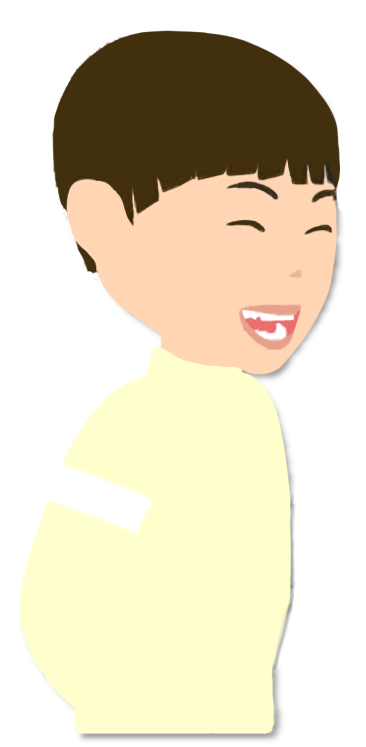 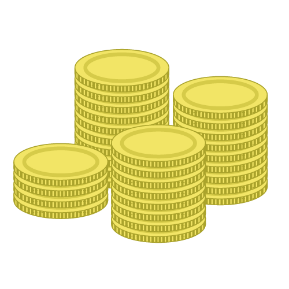 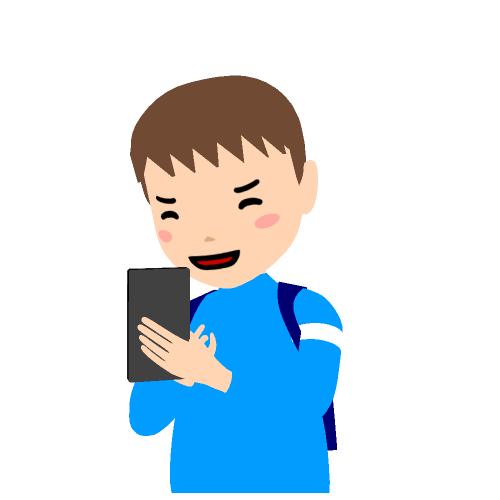 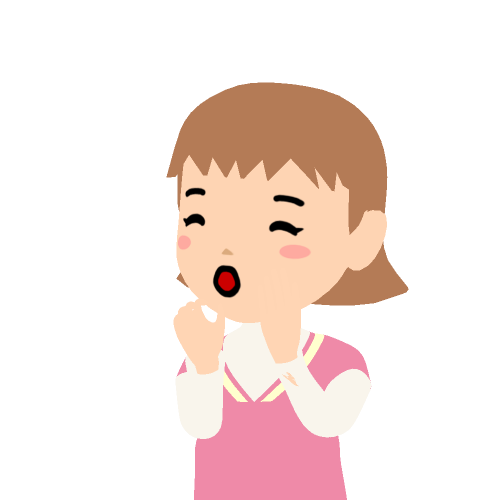 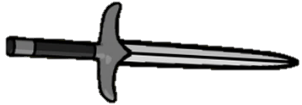 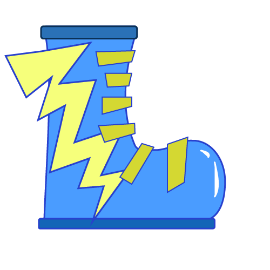 22. ネットゲームのやりすぎはダメ！②（有料アイテム②）
ゆうりょう
いけ　だ
すると池田くんは、みんなからねだられるようになってしまいました。
なると
みんなにも
あげてよ！
オレたちにも
アイテムくれよ！
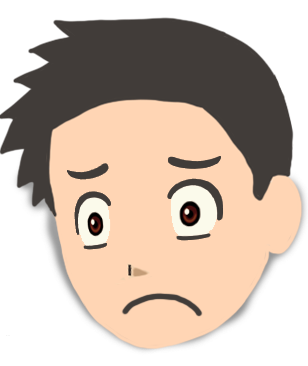 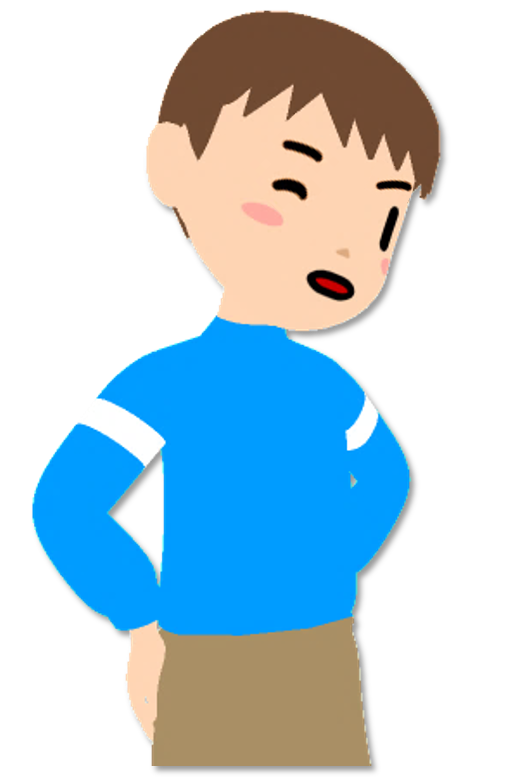 鳴門くんにだけ
あげてズルい！
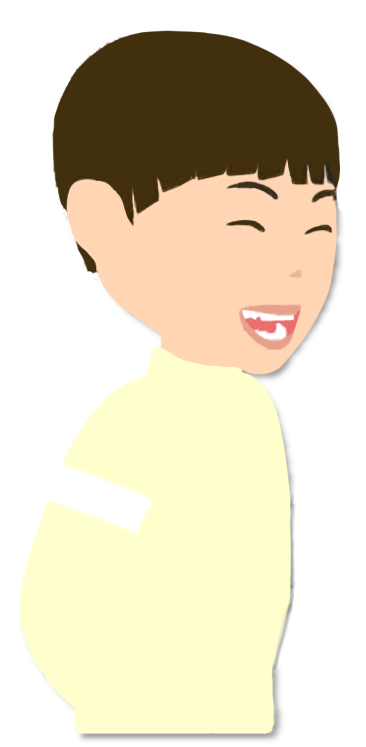 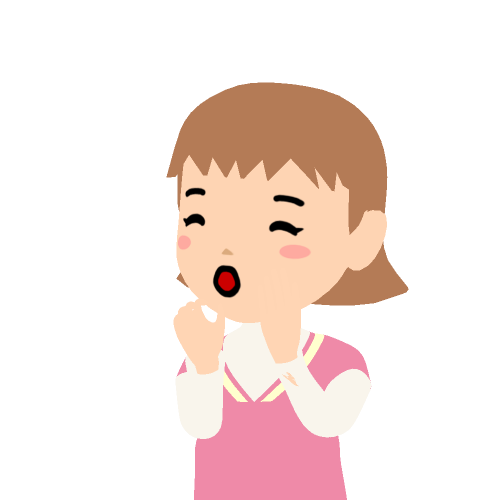 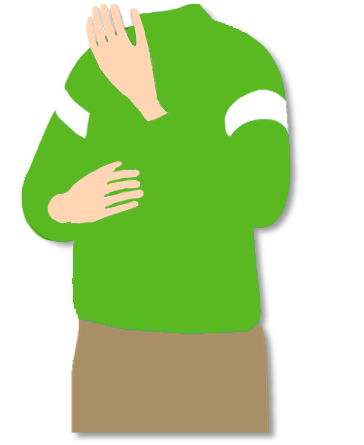 22. ネットゲームのやりすぎはダメ！②（有料アイテム②）
ゆうりょう
いけ　だ
ほごしゃ
れんらく
そのあと、池田くんの保護者から先生に連絡があり、
池田くんにポイント代を返すようにいわれました。
いけ　だ
だい
かえ
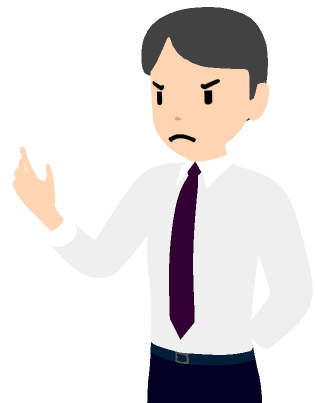 さいしょ
だい
いけ だ
もらったぶんは
ポイント代として、池田
くんに返しなさい！
かえ
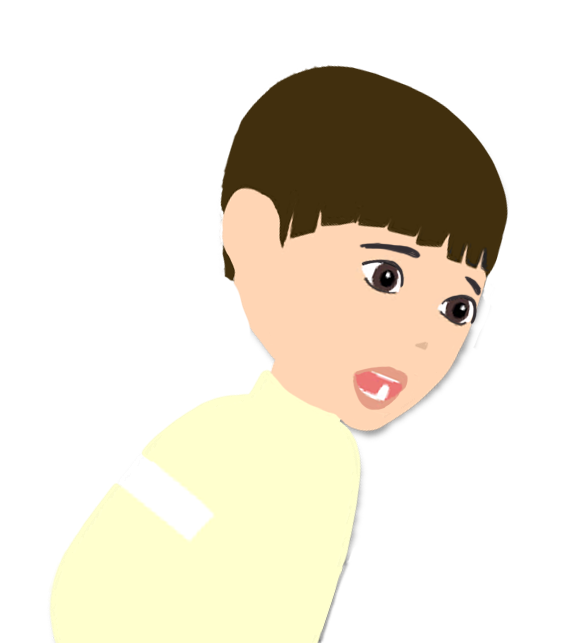 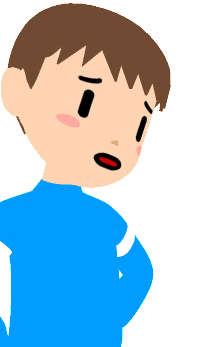 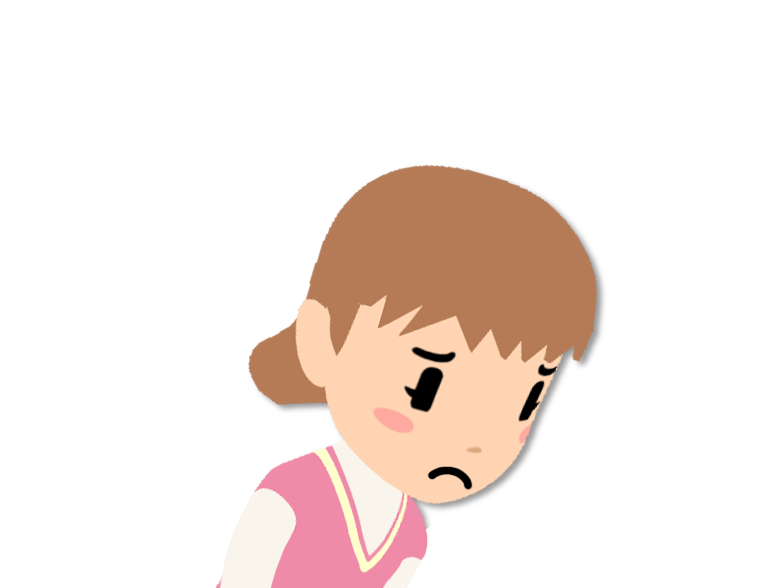 最初にことわって
ればよかった・・・
22. ネットゲームのやりすぎはダメ！②（有料アイテム②）
ゆうりょう
じぶん
か
アイテムをねだったり、自分の分も買ってもらったりするのは、お金をむりやりうばいとることと変わりません。
か
べんり
きのう
オンラインゲームには便利な機能がありますが、トラブルになる可能性もあります。
かのうせい
べんり
便利な機能は
良く考えて使うこと
きのう
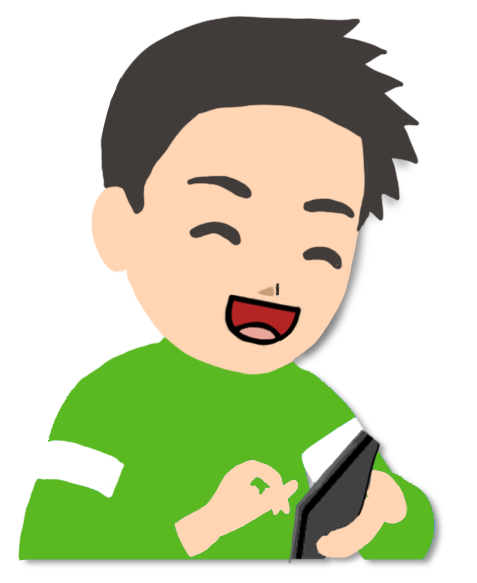 よ
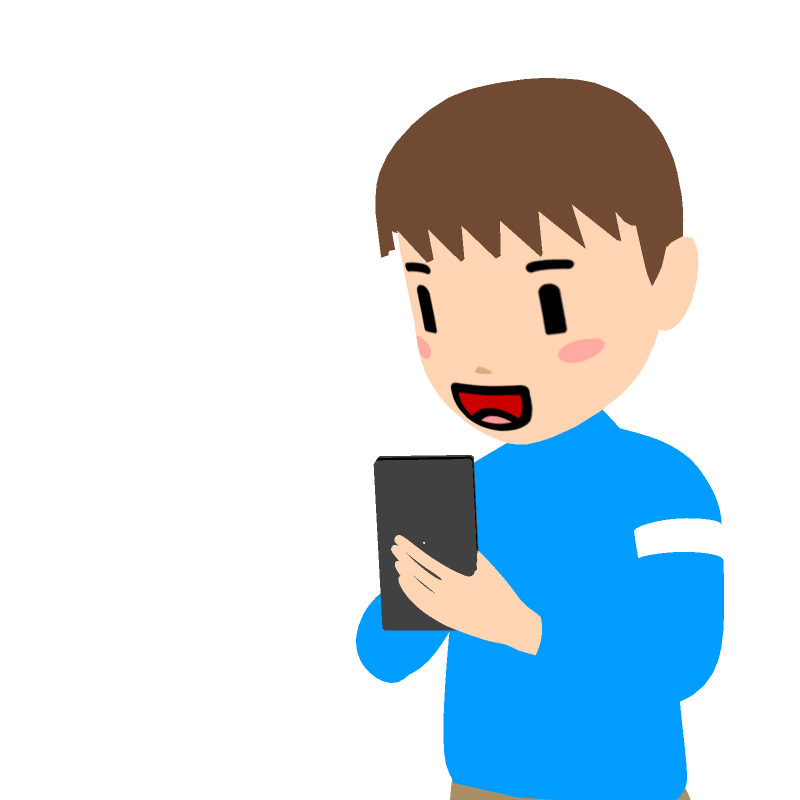 かんが
つか
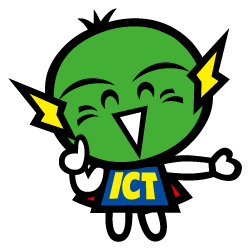